ЕДИНЫЙ ДЕНЬ ИНФОРМИРОВАНИЯ«ИСТОРИЧЕСКАЯ ПАМЯТЬ О ВЕЛИКОЙ     ОТЕЧЕСТВЕННОЙ ВОЙНЕ КАК ФАКТОР ФОРМИРОВАНИЯ ПАТРИОТИЗМА» май 2023 г.
Вклад белорусского народа в разгром немецко-фашистских захватчиков. Цифры и факты
сражения на белорусской земле в июне–августе 1941 г. содействовали срыву германского плана «молниеносной войны» с СССР;
в Красной армии сражались 1,3 млн наших соотечественников; 
в годы войны погибло около 3 млн жителей Беларуси; 
на территории Беларуси существовало около 250 лагерей советских военнопленных и 350 мест принудительного содержания населения. В 186 населенных пунктах были созданы еврейские гетто;
в 1945 году Белорусская Советская Социалистическая Республика вошла в число стран-учредителей и стала членом Организации Объединенных Наций.
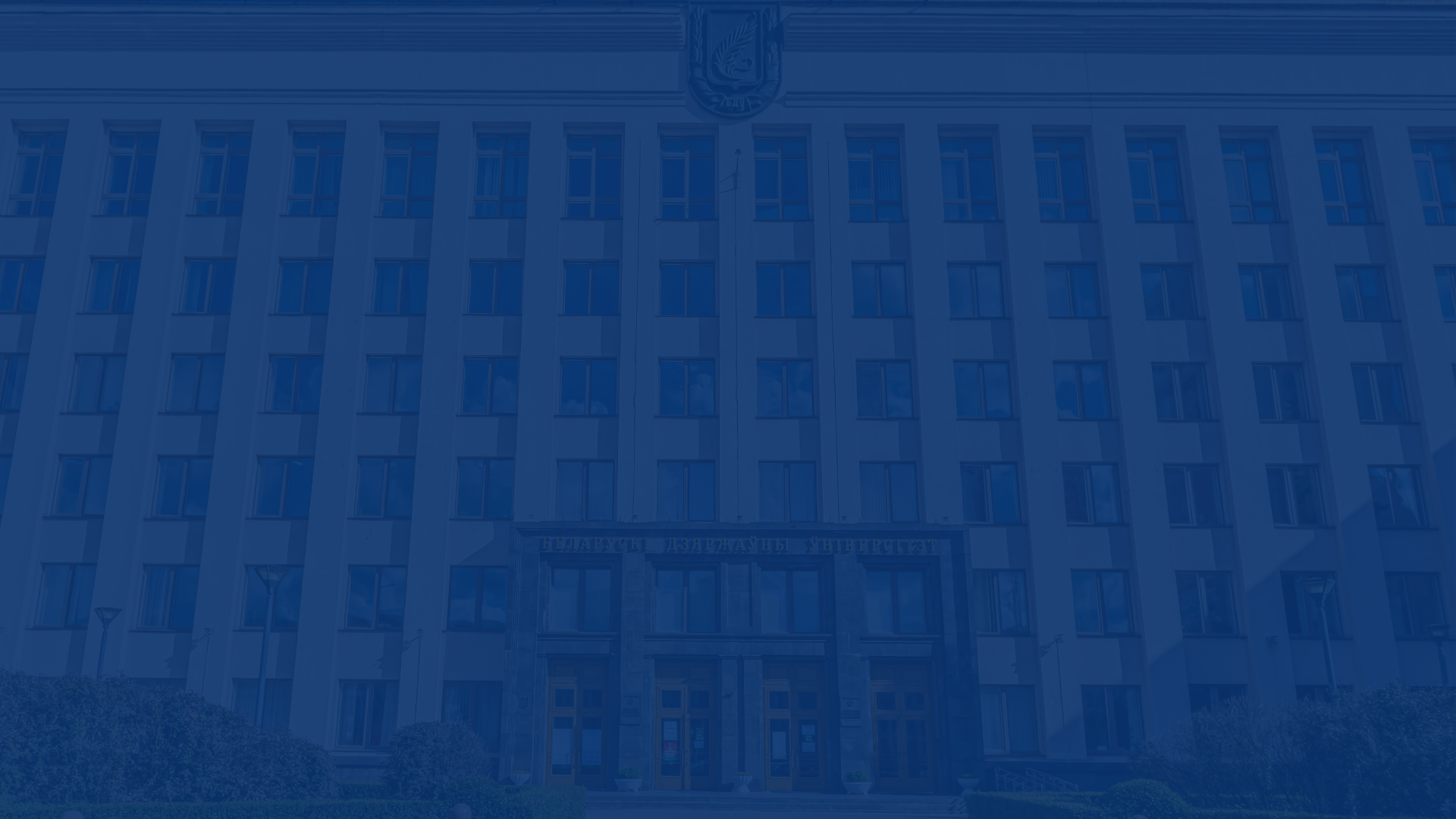 Во время Великой Отечественной войны было уничтожено более половины наших национальных богатств, разрушено 209 из 270-ти городов и райцентров, более 11,6 тыс. деревень. В городах и деревнях остались без жилья около 3 млн человек. Общий ущерб народному хозяйству БССР составил невероятно огромную цифру – 75 млрд рублей, что равнялось 35 государственным бюджетам Беларуси в 1940 году. Почти полностью были уничтожены энергетические мощности, 90% станочного парка, на 40% сократились посевные площади. Оккупанты уничтожили и вывезли в Германию 2 800 голов крупного и 5 700 голов мелкого скота. Было уничтожено полностью 6 177 и частично 2 648 школьных помещений, 40 вузов, 24 научных учреждений, 200 библиотек, 4 756 театров и клубов, 1 377 больниц и амбулаторий, 2 188 детских учреждений.
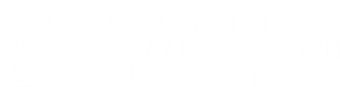 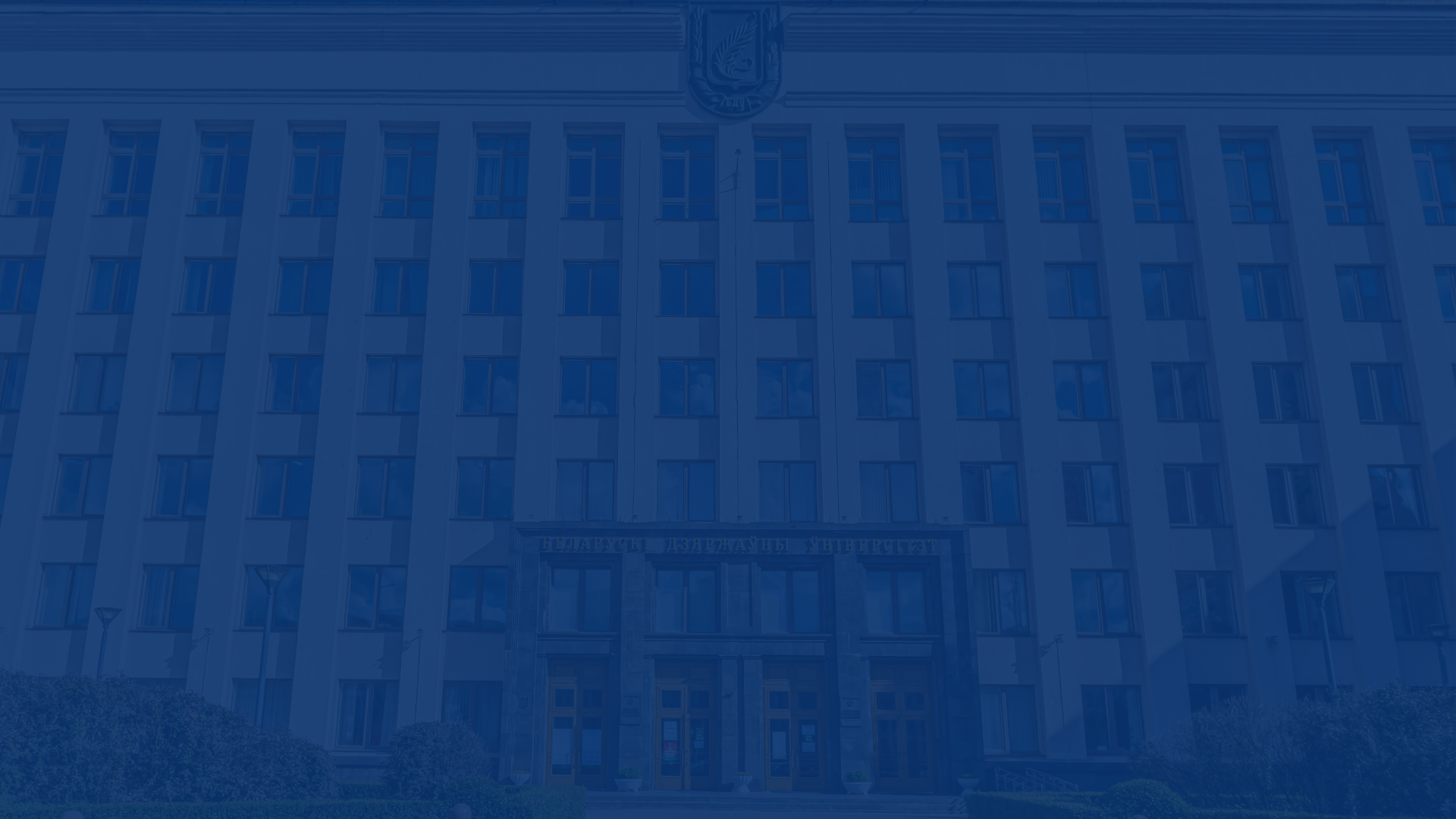 Задача современников не допустить забвения героического подвига нашего народа. Поэтому в Конституции Республики Беларусь закреплены нормы о том, что «государство обеспечивает сохранение исторической правды и памяти о героическом подвиге белорусского народа в годы Великой Отечественной войны» (статья 15), «сохранение исторической памяти о героическом прошлом белорусского народа, патриотизм являются долгом каждого гражданина Республики Беларусь» (статья 54).
Мир на земле немыслим без исторической памяти. Таков один из главных тезисов Послания Главы государства А.Г.Лукашенко белорусскому народу и Национальному собранию Республики Беларусь в текущем году.
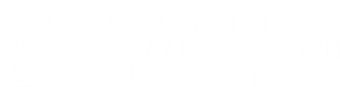 Победа в Великой Отечественной войне 
как итог народного единения
Гарнизон Брестской крепости – воины более 30 национальностей – почти месяц в чрезвычайно тяжелых условиях блокады отбивал атаки врага.
В историю ВОВ одним из первых примеров подлинно всенародной обороны вошло сражение за г.Могилев в июле 1941 г. 
14 июля 1941 г. в ходе боев за г.Оршу сокрушительный огонь по врагу открыла первая экспериментальная батарея реактивных артиллерийских установок капитана И.А.Флерова – «катюш». 
Первый документально подтвержденный партизанский бой в ходе Второй мировой войны провел уже 28 июня 1941 г. в окрестностях г.Пинска отряд легендарного командира В.З.Коржа.
Важную роль в приближении общей Победы над врагом сыграли белорусы – труженики тыла и военачальники-уроженцы Беларуси.
На белорусской территории кровопролитная война длилась долгие 3 года 1 месяц и 6 дней.
Звания и награды
В 1965 году Брестская крепость была удостоена звания «Крепость-герой».
В 1980 году г.Могилев был награжден орденом Отечественной войны І степени.
В 1984 году г.Орша награжден орденом Отечественной войны І степени.
В 1974 году за выдающиеся заслуги перед Родиной, мужество и героизм, проявленные трудящимися г.Минска в борьбе против гитлеровских оккупантов, большую роль в развертывании всенародного партизанского движения в годы Великой Отечественной войны, столица БССР была удостоена почетного звания «Город-герой».
Попытки фальсификации истории
Второй мировой войны и Великой Отечественной войны
После распада Советского Союза и ликвидации Организации Варшавского договора ведущие страны Запада активизировали усилия на восточно-европейском пространстве по ревизии истории Второй мировой войны.
В современной Польше СССР называется «агрессором» и обвинялся во всех бедах польского государства в период с 1939 по 1991 годы. Сознательно замалчиваются преступления Армии Крайовой. Еще в 2017 году президент Польши А.Дуда законодательно закрепил снос советских памятников.
И все это при том, что при освобождении Польши погибли свыше 600 тыс. советских солдат, а также на ее территории нацистами были убиты около 700 тыс. советских военнопленных.
Направления фальсификации исторических событий
отвлечение общественного мнения от главных сражений с нацистами (битва под Москвой, Курская битва, операция «Багратион» и др.;
возложение вины за развязывание Второй мировой войны на СССР;
отождествление нацизма и коммунизма;
реабилитация и возвеличивание предателей, приспешников фашизма, коллаборационистов;
 отрицание освободительной миссии Красной армии на европейском континенте;
принижение значения партизанского движения на территории Беларуси с активным использованием избитых идеологических штампов, рожденных в период «холодной войны»;
умаление решающей роли СССР в разгроме фашистской Германии, приписки западным участникам антигитлеровской коалиции «авторства» коренного перелома в разгроме фашизма.
Попытки фальсификации истории
Второй мировой войны и Великой Отечественной войны
В 1965 году Брестская крепость была удостоена звания «Крепость-герой».
В 1980 году г.Могилев был награжден орденом Отечественной войны І степени.
В 1984 году г.Орша награжден орденом Отечественной войны І степени.
В 1974 году за выдающиеся заслуги перед Родиной, мужество и героизм, проявленные трудящимися г.Минска в борьбе против гитлеровских оккупантов, большую роль в развертывании всенародного партизанского движения в годы Великой Отечественной войны, столица БССР была удостоена почетного звания «Город-герой».
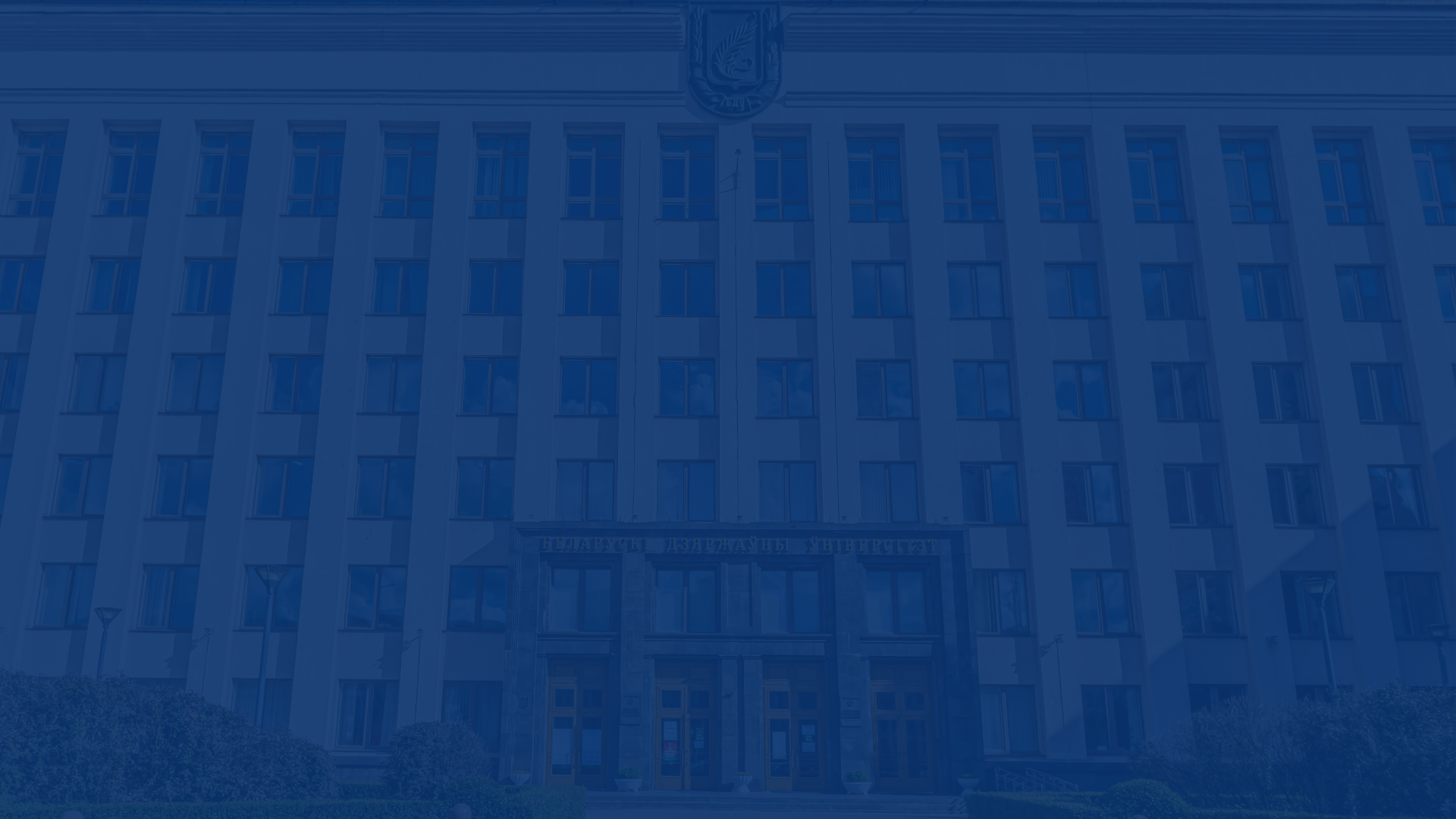 В Беларуси проводится целенаправленная работа по патриотическому воспитанию подрастающего поколения. Последовательно реализуется государственная историческая политика. Белорусским государством взят курс на популяризацию исторических знаний. 
Ориентиром на данном направлении стало проведение Главой государства 1 сентября 2022 г. открытого урока «Историческая память – дорога в будущее!» во Дворце Независимости для школьников, студентов и молодых ученых страны. «Чтобы сохранить себя, свою землю, мы должны помнить и свои, и чужие уроки истории… Которые учат главному: под внешним управлением суверенитета нет. А без суверенитета нет дома, нет семьи, нет будущего ни у кого из вас», – подчеркнул А.Г.Лукашенко.
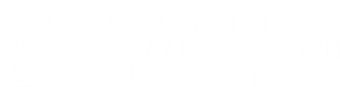 Противодействие попыткам фальсификации событий
Великой Отечественной войны
проведение тематических диалоговых площадок во всех регионах страны;
законы «О недопущении реабилитации нацизма» и «О геноциде белорусского народа»;
действие  Республиканского совета по исторической политике при Администрации Президента Республики Беларусь;
27 городов и других населенных пунктов награждены вымпелами «За мужнасць і стойкасць у гады Вялiкай Айчыннай вайны»;
патриотический культурно-образовательный проект «Поезд Памяти»;
тематика сохранения исторической правды о Великой Отечественной войне традиционно звучит на форумах регионов Беларуси и России;
продвижение на площадке ОБСЕ тематики сохранения исторической памяти о подвиге советского народа в Великой Отечественной войне.
Правда о Победе советского народа в Великой Отечественной войне живет пока живут наши ветераны
Сегодня в нашей стране средний возраст участников ВОВ составляет 96–97 лет, самым молодым из них (из числа партизан и подпольщиков) – 90 лет. 
По состоянию на 1 января 2023 г. в Беларуси проживали 1 647 ветеранов Великой Отечественной войны (в том числе 691 участник войны; 179 инвалидов войны; 534 награжденных тружеников тыла; 237 блокадников г.Ленинграда; 22 человека, работавших на объектах ПВО, строительстве оборонительных сооружений, прифронтовых участках железных и автомобильных дорог; 11 человек, принимавших участие в составе специальных формирований в разминировании территорий и объектов после освобождения от немецкой оккупации в 1943–1945 гг.), а также 8,4 тыс. лиц, пострадавших от последствий войны (члены семей военнослужащих, погибших в годы войны; бывшие узники фашистских концлагерей; инвалиды с детства вследствие ранения, контузии, увечья, связанных с боевыми действиями в период войны либо с последствиями боевых действий).
Социальная защита ветеранов войны – приоритетное направление государственной политики
наличие меры социальной защиты и государственные социальные льготы в сферах здравоохранения и жилищной, по проезду на пассажирском транспорте и др.
все ветераны ВОВ освобождены от платы за социальное обслуживание на дому;
ветераны Великой Отечественной войны получают специальные выплаты к пенсии: повышение, возрастную доплату, надбавку на уход. 
ежегодно ко Дню Победы ветеранам и лицам, пострадавшим от ее последствий, выплачивается материальная помощь 
выплата денежной премии на оздоровление и др.
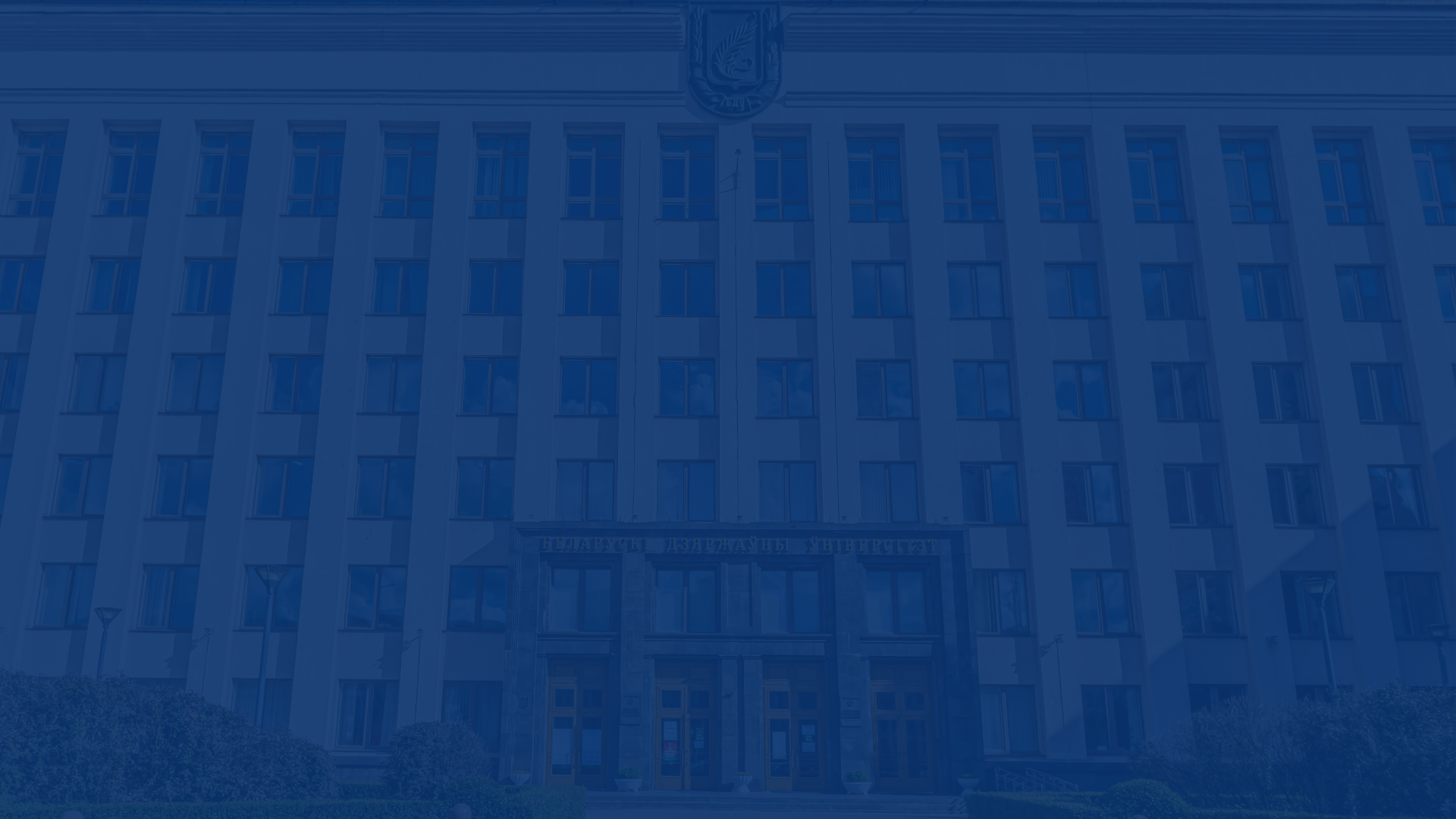 К великому сожалению, в XXI веке мы являемся свидетелями новых форм агрессии на международной арене. На Западе не церемонятся с неугодными и слабыми, цинично практикуя в разных регионах оказание экономического давления, политический шантаж, технологии лжи и клеветы, насаждение неонацизма, взращивание «пятых колонн». Потеря взаимного доверия между глобальными игроками, отсутствие готовности к компромиссам, возврат к элементам блокового противостояния, по сути, поставили мир на грань новой войны. Находясь на европейском перекрестке, с этими вызовами столкнулась и наша страна, которая хорошо знает цену миру.
 Поэтому в нашей стране предпринимаются все необходимые усилия по укреплению национальной безопасности.
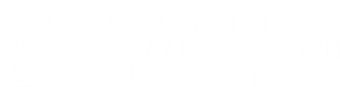